11.01.21
LO: Count in 1⁄4s, 1⁄3s, 1⁄8s and 1⁄10s
1
Let’s count along the line... one third, two thirds, ONE, one and one third, one and two thirds, TWO....
This number line goes up in thirds.
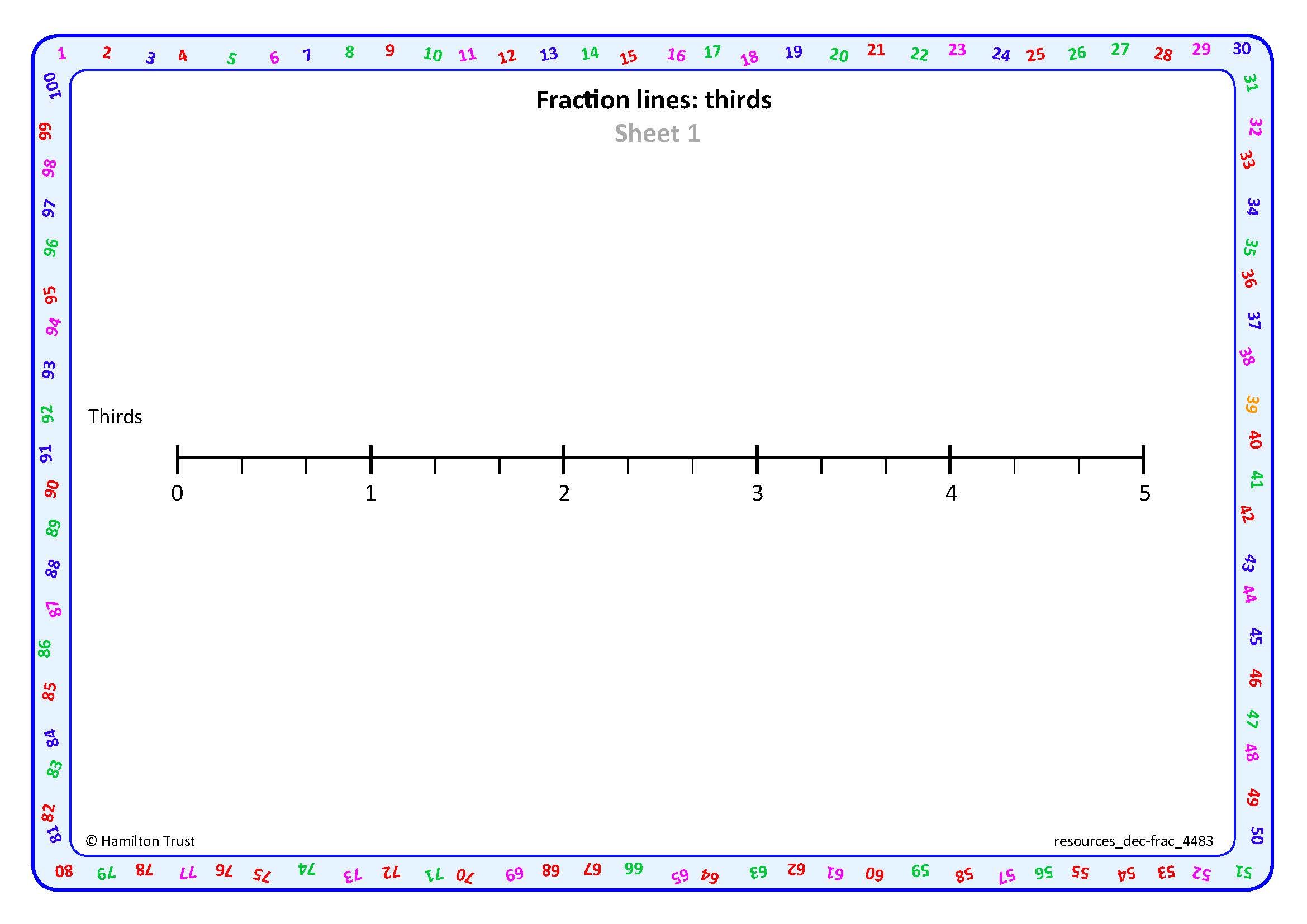 2/3
12/3
21/3
32/3
41/3
Write the number the arrow points to on your whiteboards.
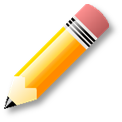 2
Let’s count along the 
line to five. One quarter, two quarters, three quarters, ONE, one and one quarter….
This number line goes up in quarters.
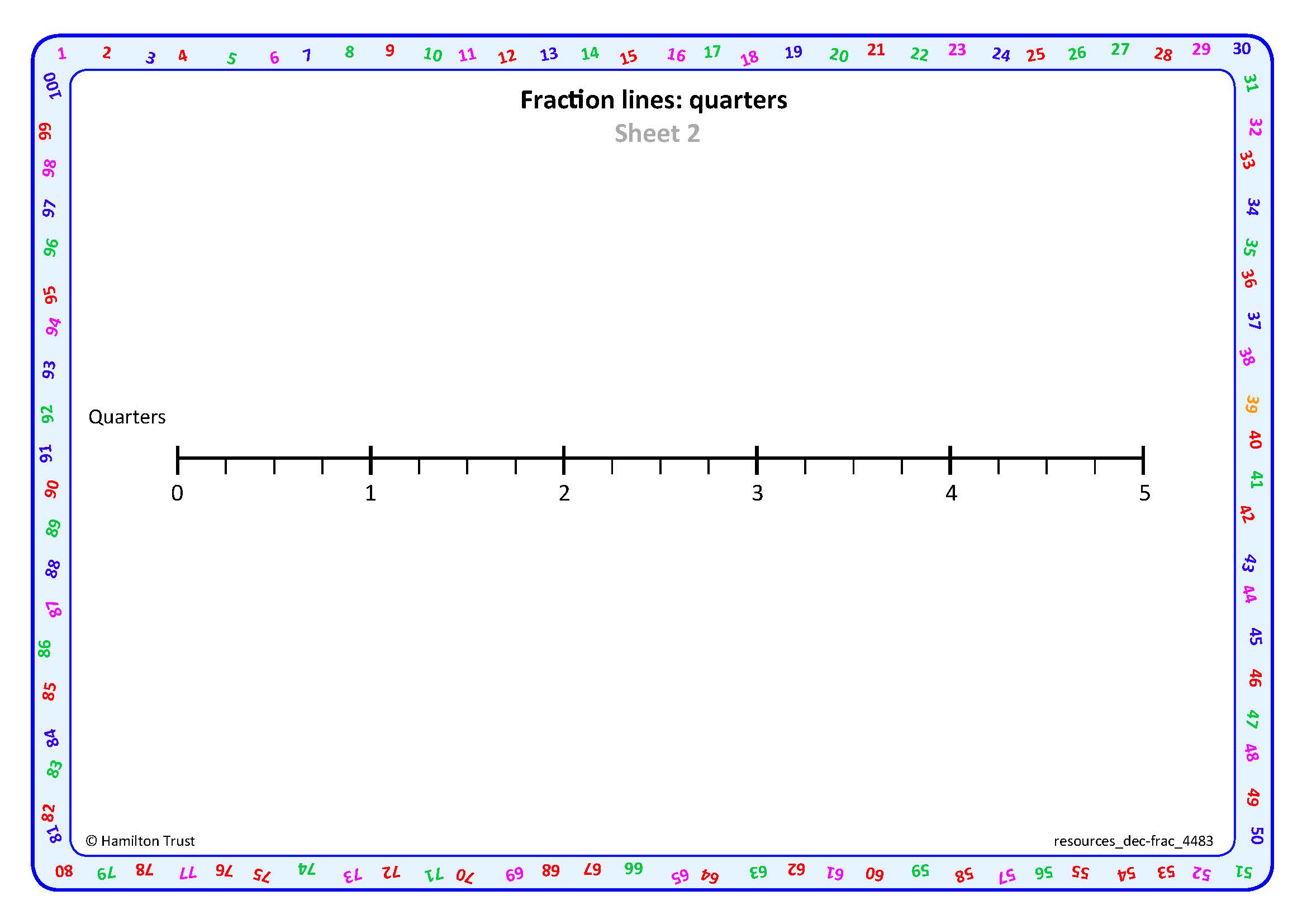 1/2
11/2
21/2
31/2
41/2
2/4
12/4
Let’s count to five using quarters and halves.
One quarter, one half, three quarters, ONE, one and a quarter, one and a half, one and three quarters…
What’s another way of saying two quarters?
One and two quarters? Two and two quarters…
3
Let’s count along the 
line to two. One tenth, two tenths, three tenths……ONE, one and a tenth….
This number line goes up in tenths.
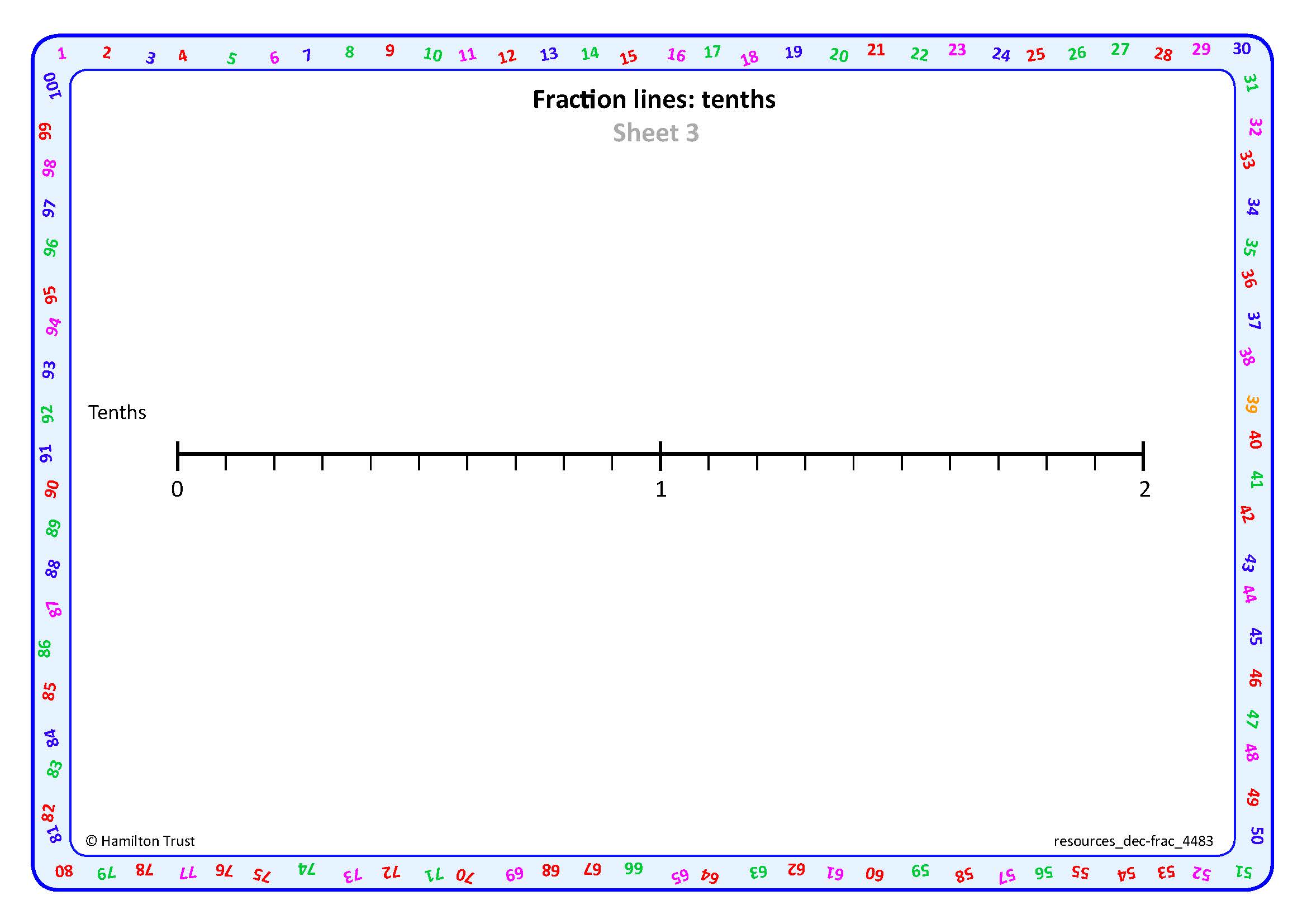 1/5
2/5
1/2
3/5
4/5
2/10
4/10
5/10
6/10
8/10
Let’s count along in tenths from 0 to 1 using the simplest equivalent fractions.
Let’s mark on equivalent fractions.
Now from 1 to 2 – the pattern will be the same..
4
[Speaker Notes: Children can now go on to do differentiated GROUP ACTIVITIES. You can find Hamilton’s group activities in this unit’s TEACHING AND GROUP ACTIVITIES download on our website.
WT:  Marking on and counting fractions on a number line.
ARE:  Marking on and counting fractions on a number line and comparing them.
GD:  Marking on and counting fractions on a number line (harder fractions).]
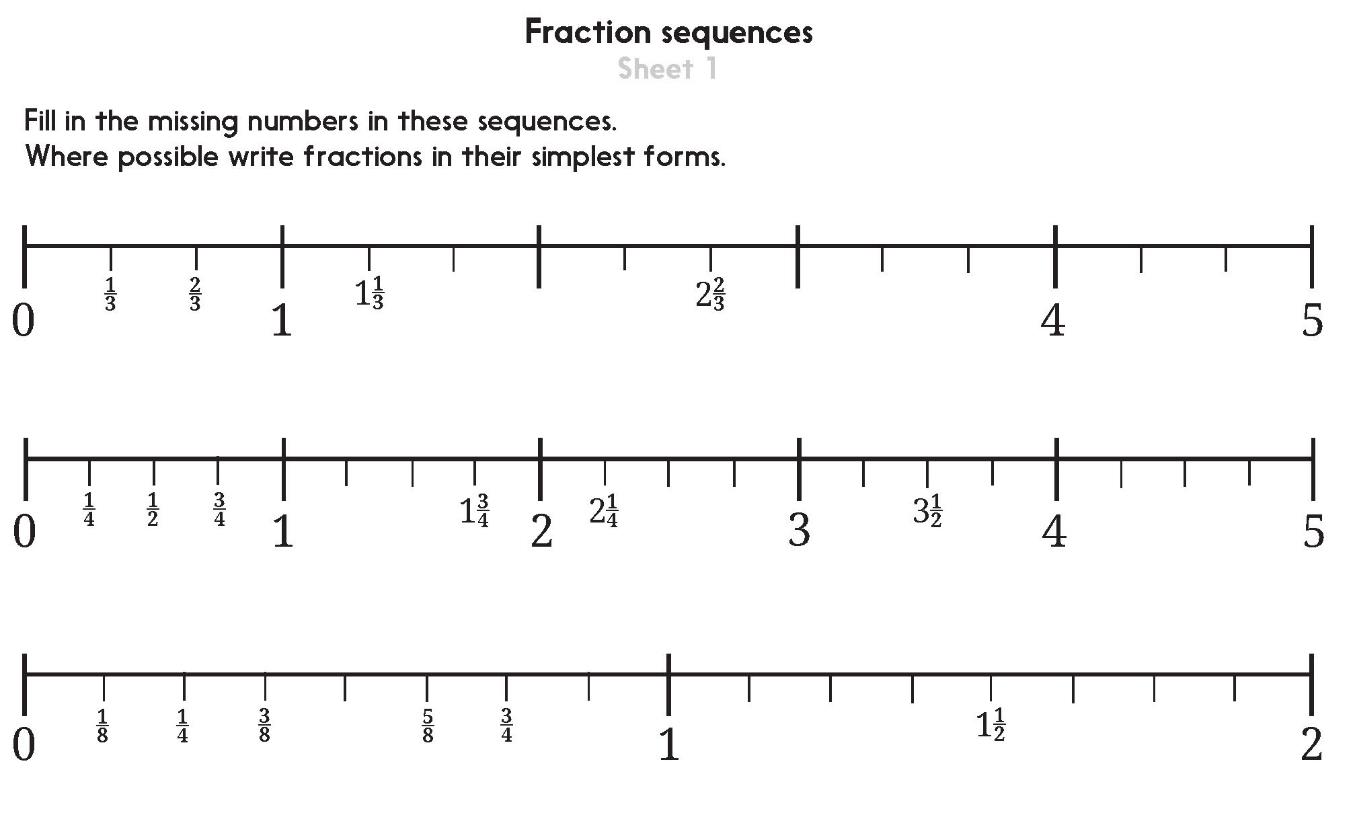 5
Problem solving and reasoning questions
Bea counts in quarters starting at one quarter.  She says five numbers then stops.  What number should she say next?  

Fill in the missing fractions:
11/2,  2,  21/2,  3,        , 4,        , 5
4,  33/4,  31/2,        , 3,        , 21/2    
8/10, 9/10,          ,        , 12/10
      
Write all the fraction facts for tenths of 60.
 1/10 of 60 =			2/10 of 60 = 		etc. to 10/10

Use this bar diagram

							
to help find answers
1/8 of 48 = 		    (ii) 3/8 of 48 =		     (iii) 7/8 of 48 = 

Is 1/10 of 50 the same as 1/5 of 100?
6
Problem solving and reasoning questions answers
Bea counts in quarters starting at one quarter.  She says five numbers then stops.  What number should she say next? 11/2  (or 12/4)
Check on a number line divided into quarters, also useful for next question if children are struggling.

Fill in the missing fractions:11/2,  2,  21/2,  3,  31/2 , 4,  41/2 , 5
4,  33/4,  31/2,  31/4 , 3, 23/4, 21/2    
8/10, 9/10,  1 , 11/10  , 12/10

Write all the fraction facts for tenths of 60.
1/10 of 60 =	 6
2/10 of 60 = 12
etc. (18, 24, 30, 36, 42, 48, 54) to 10/10 = 60     Do children make the connection to 6x table facts?
Use this bar diagram

							
to help find answers
1/8 of 48 = 6	    
(ii) 3/8 of 48 = 18	    
 (iii) 7/8 of 48 = 42

Is 1/10 of 50 the same as 1/5 of 100? No, since  1/10 of 50  = 50 ÷ 10 = 5 and 1/5 of 100 = 100 ÷ 5 = 20.
7